Czech in!
Online-Schulung 12. / 16.04.2024

Vorstellung von Czech in! & Kennenlernen
1
AG Czech in! 2011-2012 & 2012-2013
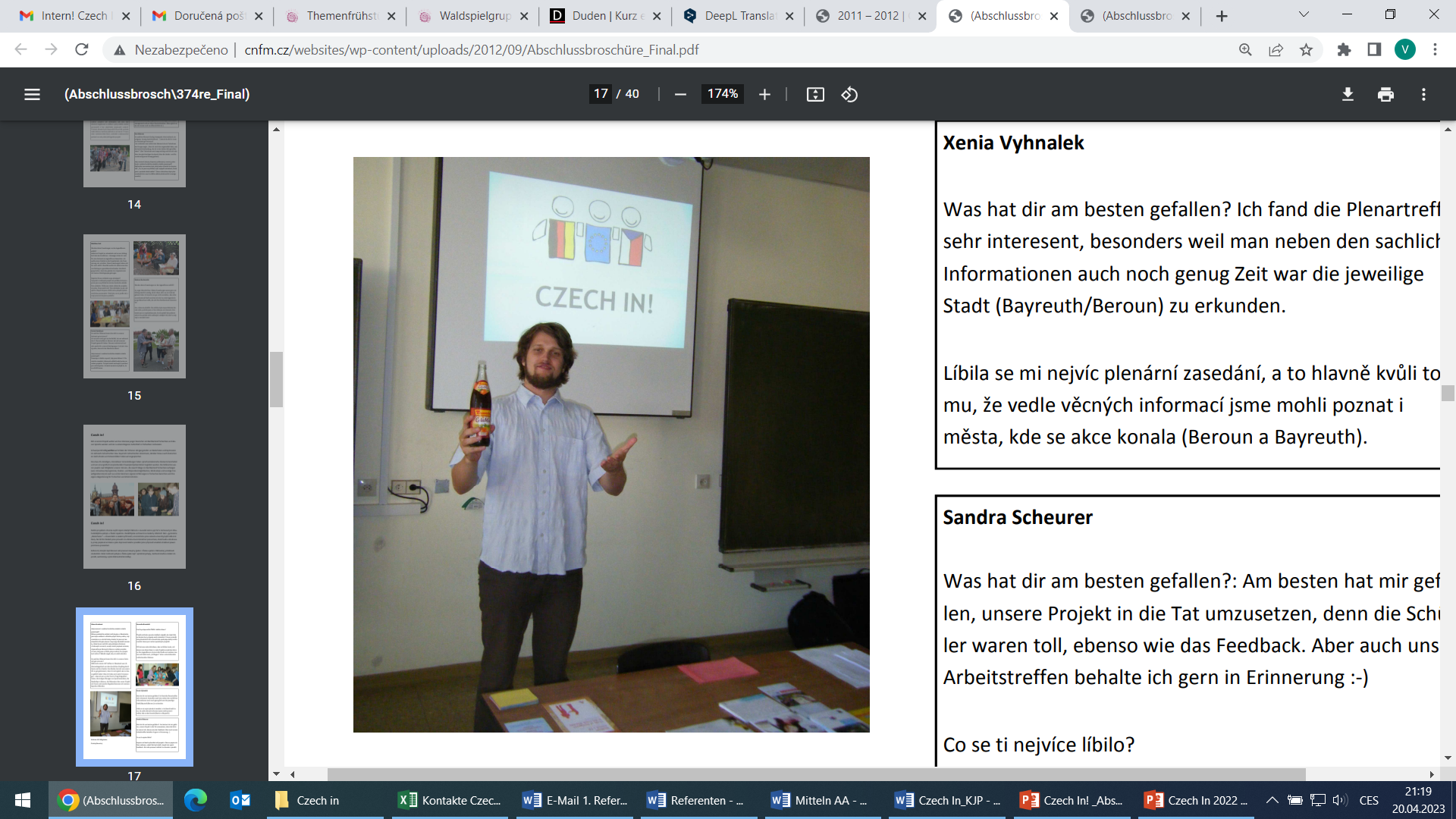 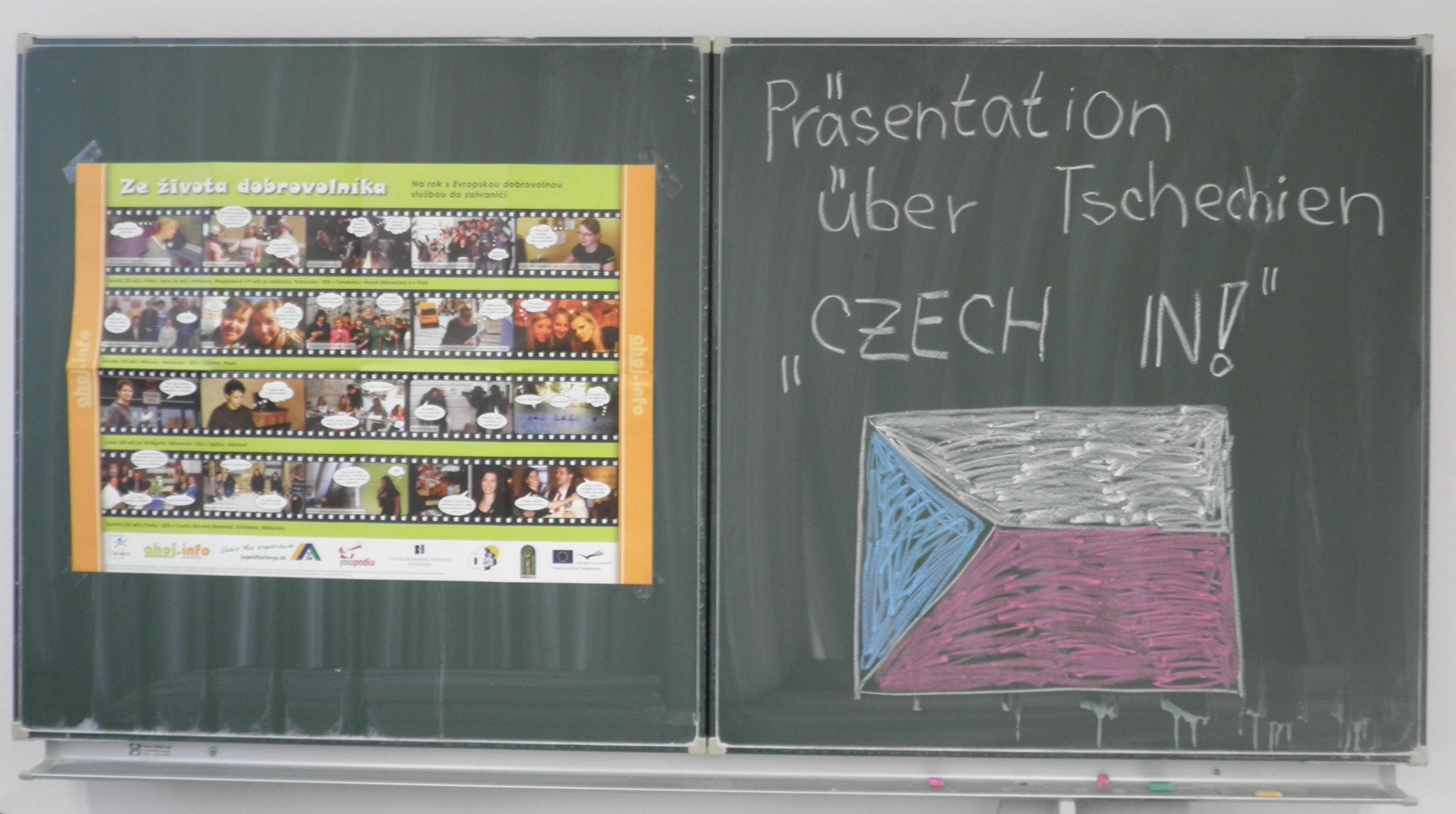 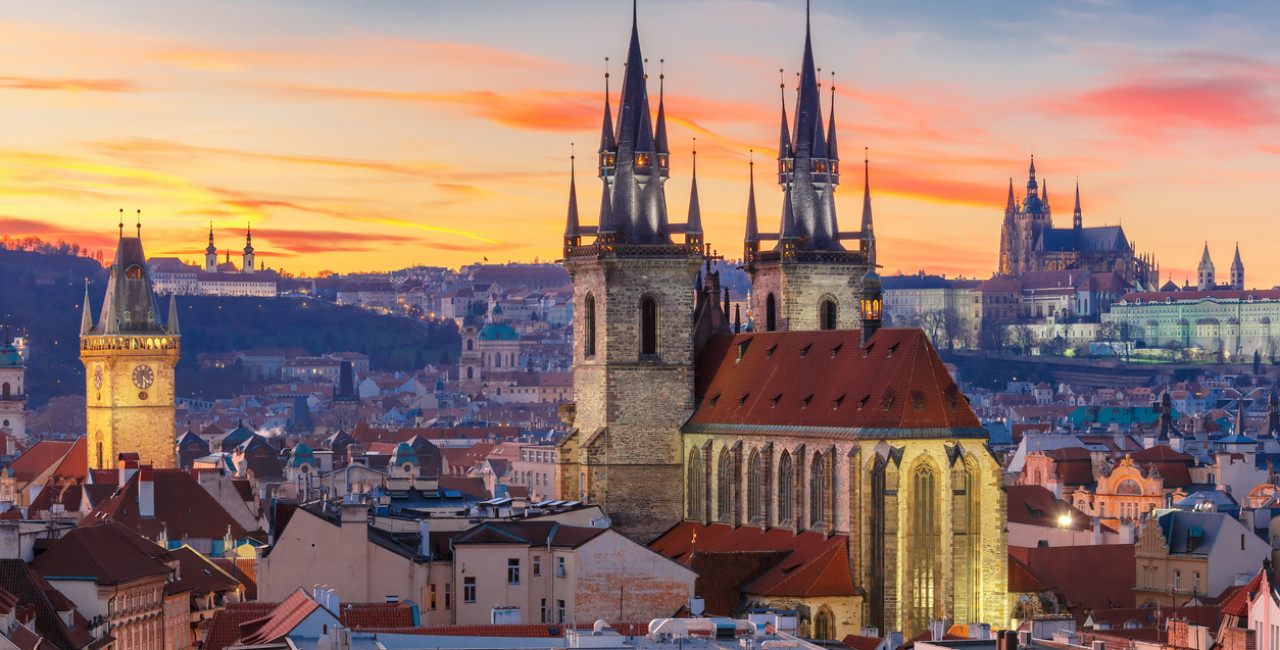 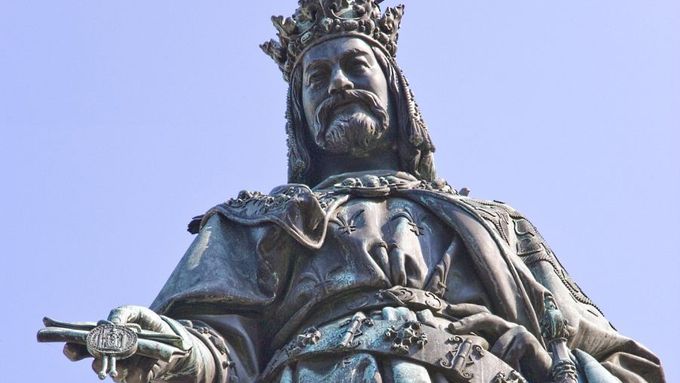 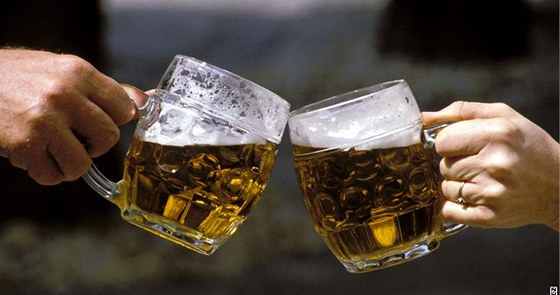 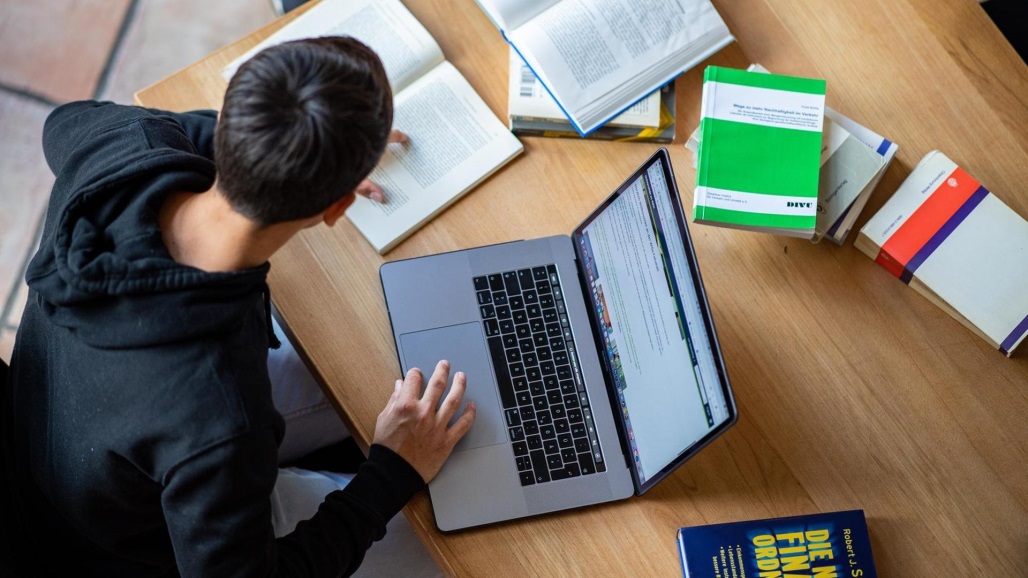 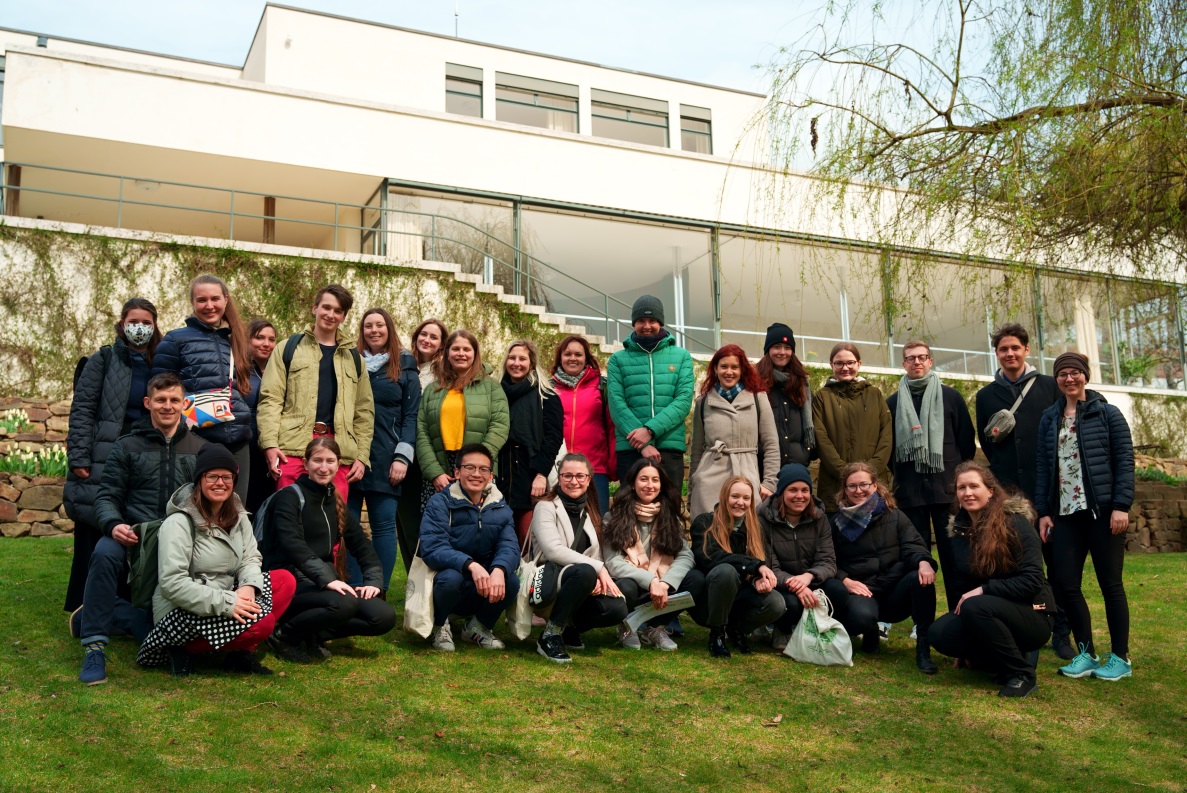 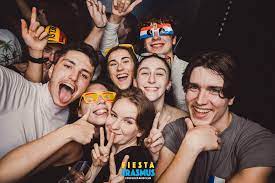 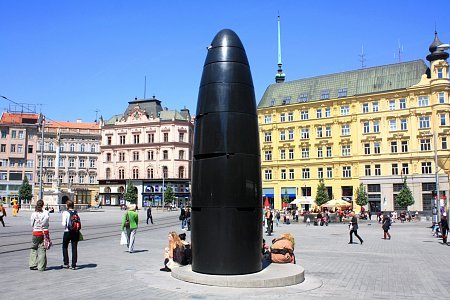 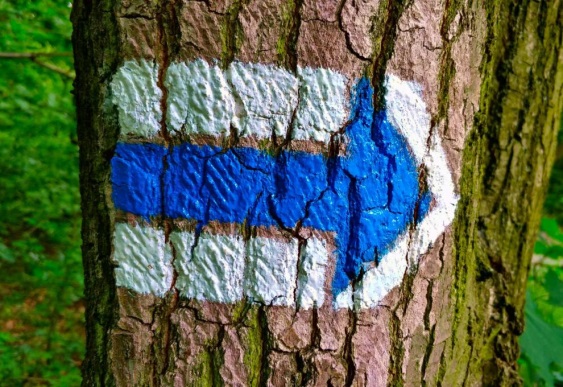 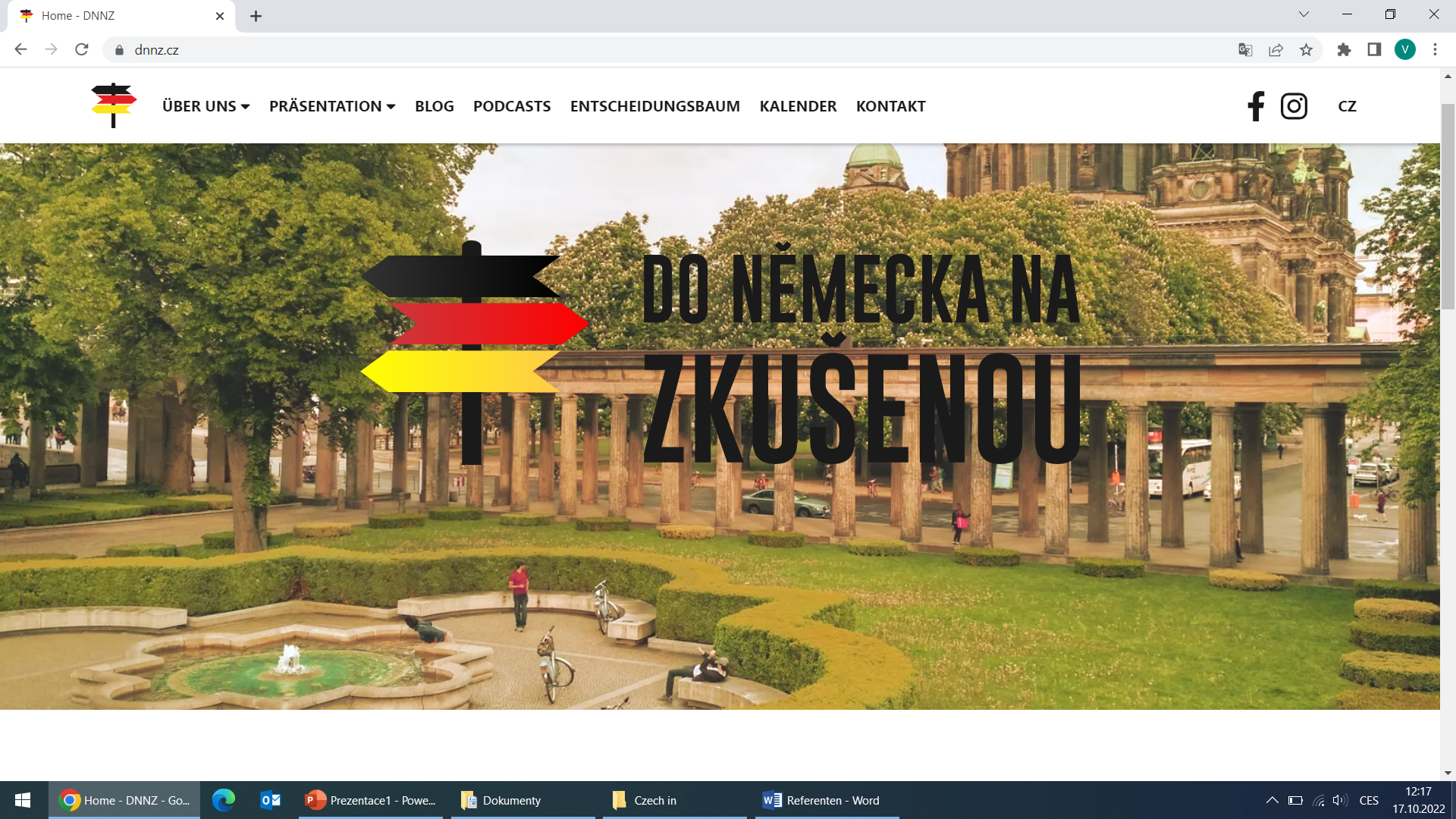 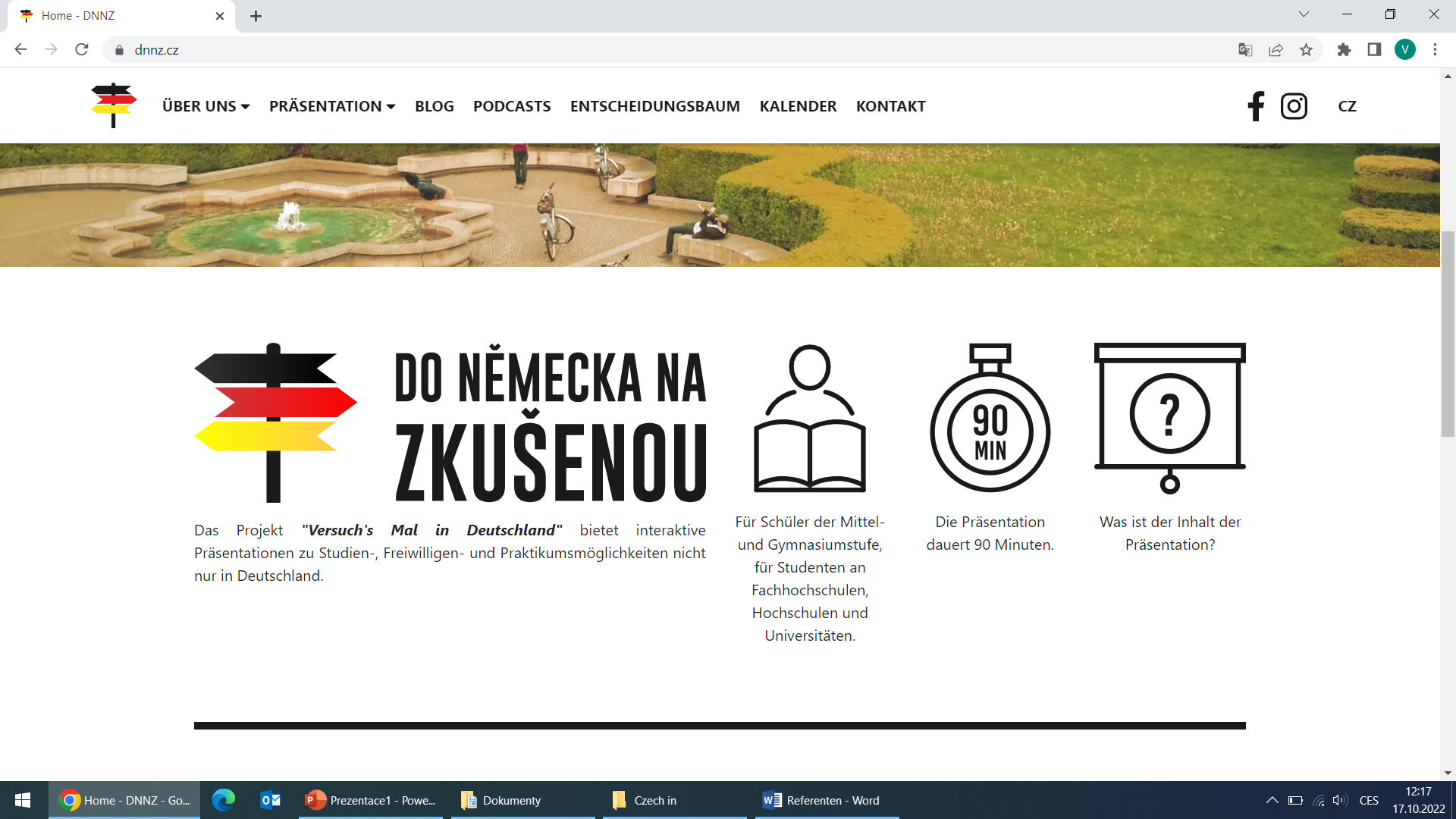 Deutsch-tschechisches Jugendforum
Regelmäßige Treffen, Projektarbeit in binationalen Gruppen, Gespräche und Diskussionen zu einem Oberthema. 

Für wen:		15 Deutsche und 15 Tschechen
Dauer: 		1,5 Jahre (4 Plenartreffen und 3 Gruppentreffen je 3 Tage)
Alter: 			16-25 Jahre
Teilnahmegebühr:	0 €
Bewerbung:		Laufend möglich
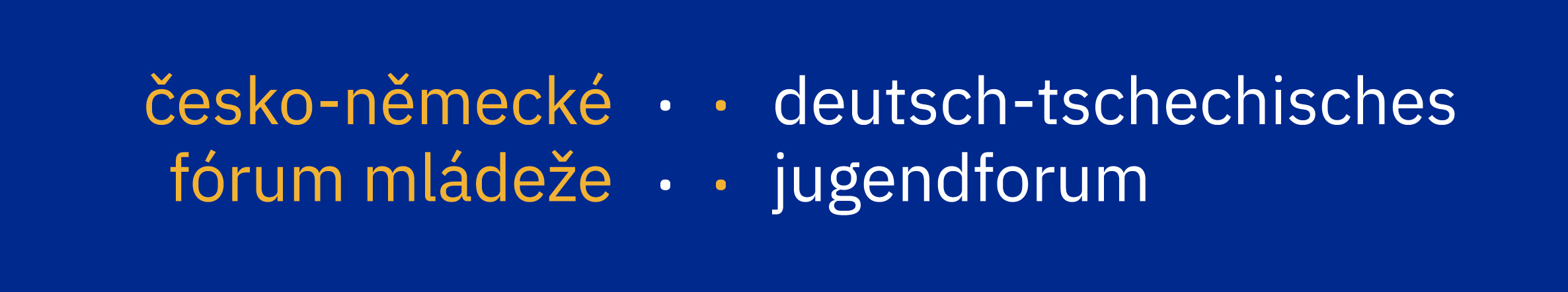 Deutsch-tschechisches Jugendforum
Aktuelle Amtszeit September 2023 – April 2025
Oberthema „Bewusst zu einer nachhaltigen Gesellschaft“
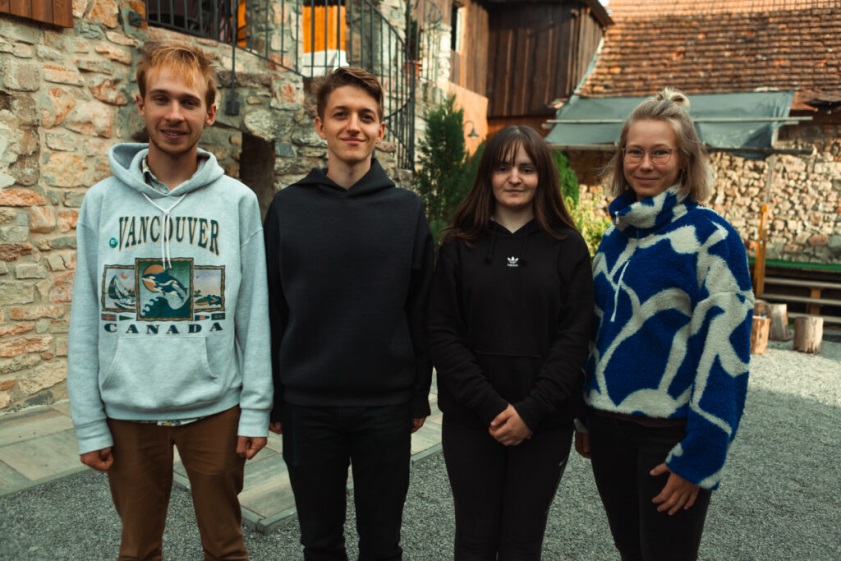 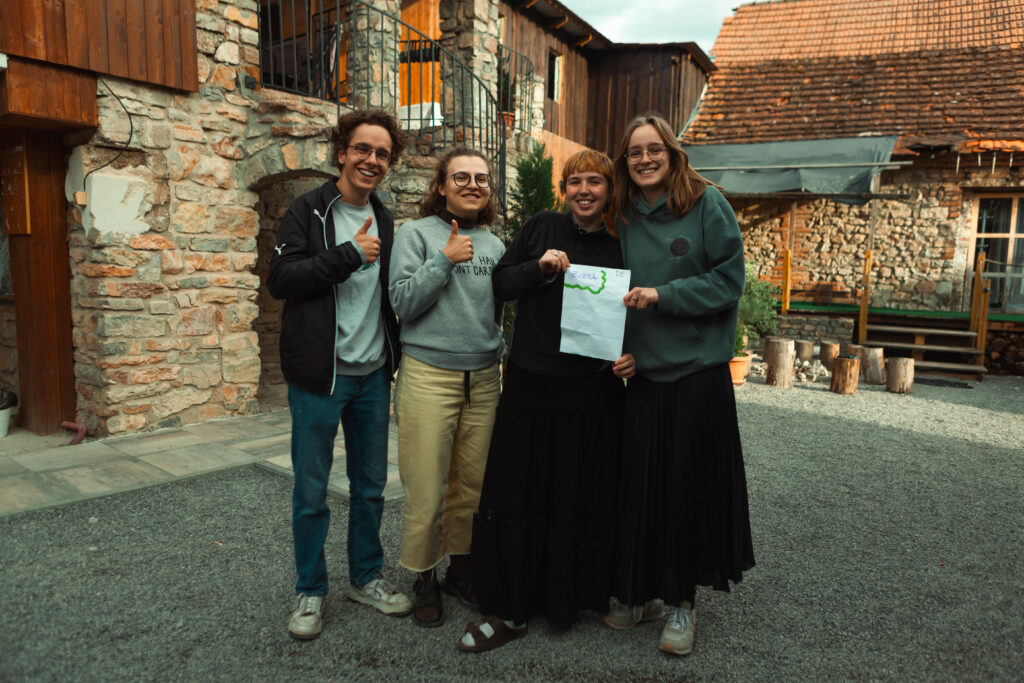 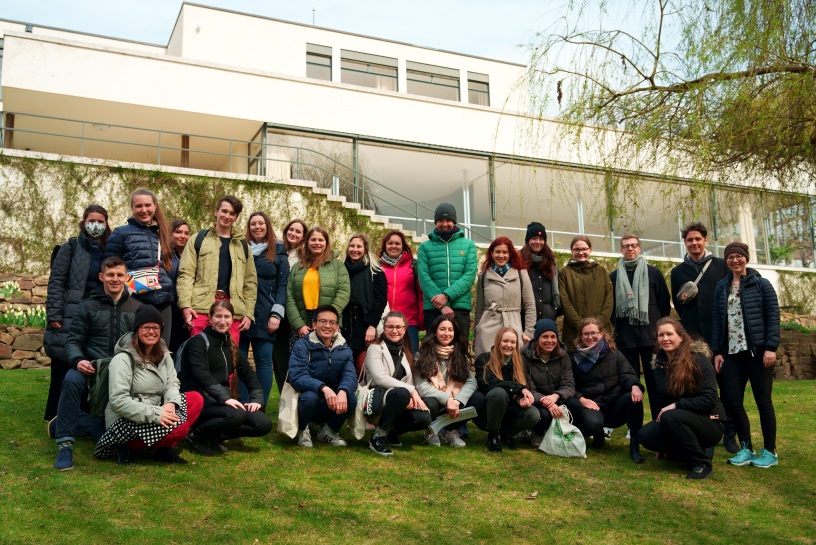 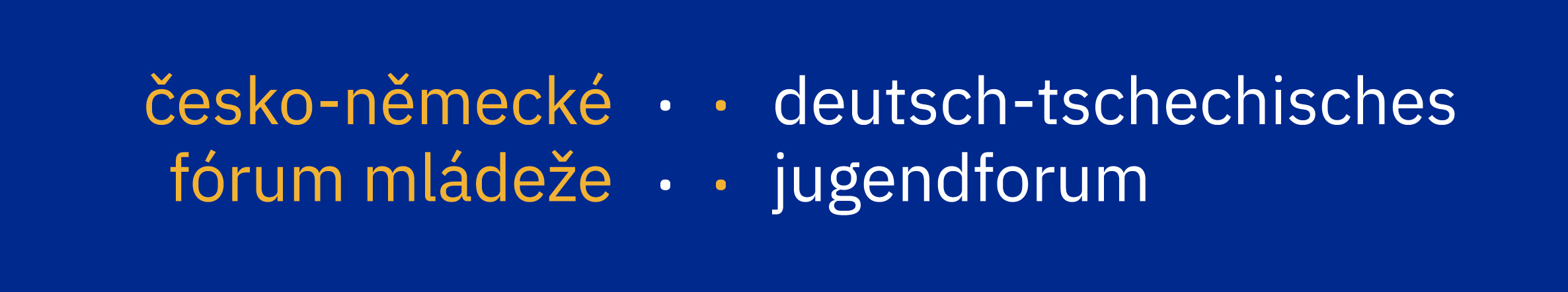 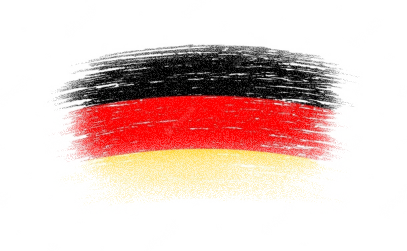 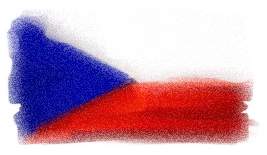 Přátelé Česko-německého fóra mládeže z.s.
Freunde des Deutsch-tschechischen Jugendforums e.V.
Do Německa na zkušenou
(Versuch‘s mal in Deutschland)
Deutsch-tschechisches Jugendforum
Česko-německé fórum mládeže
Czech in!
Czech in! - Tätigkeit
Vorträge
Messeauftritte          Networking
+
Social Media
+
Newsletter
Czech in! Vorträge
Inhalte
Zielgruppe
Dauer
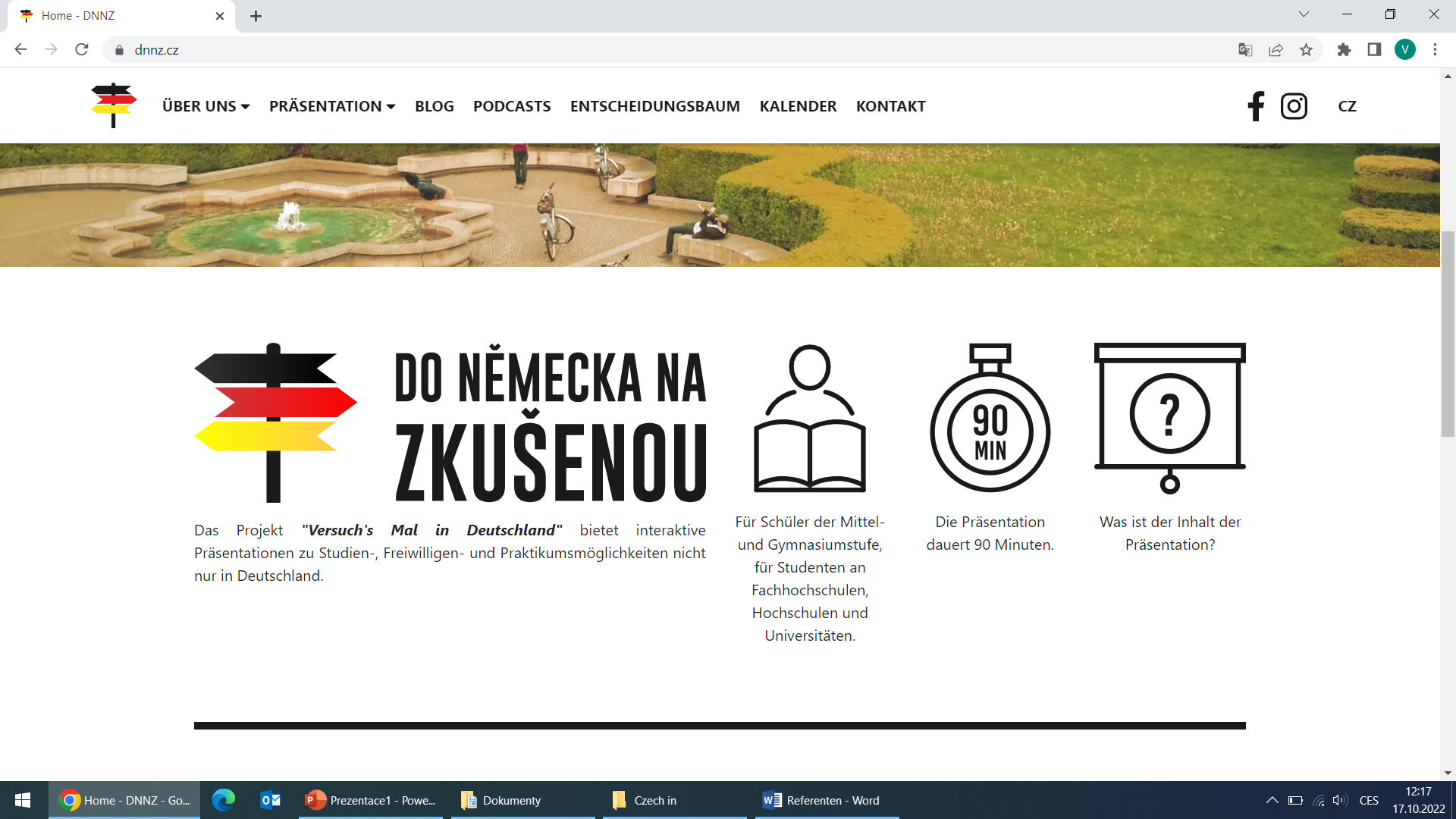 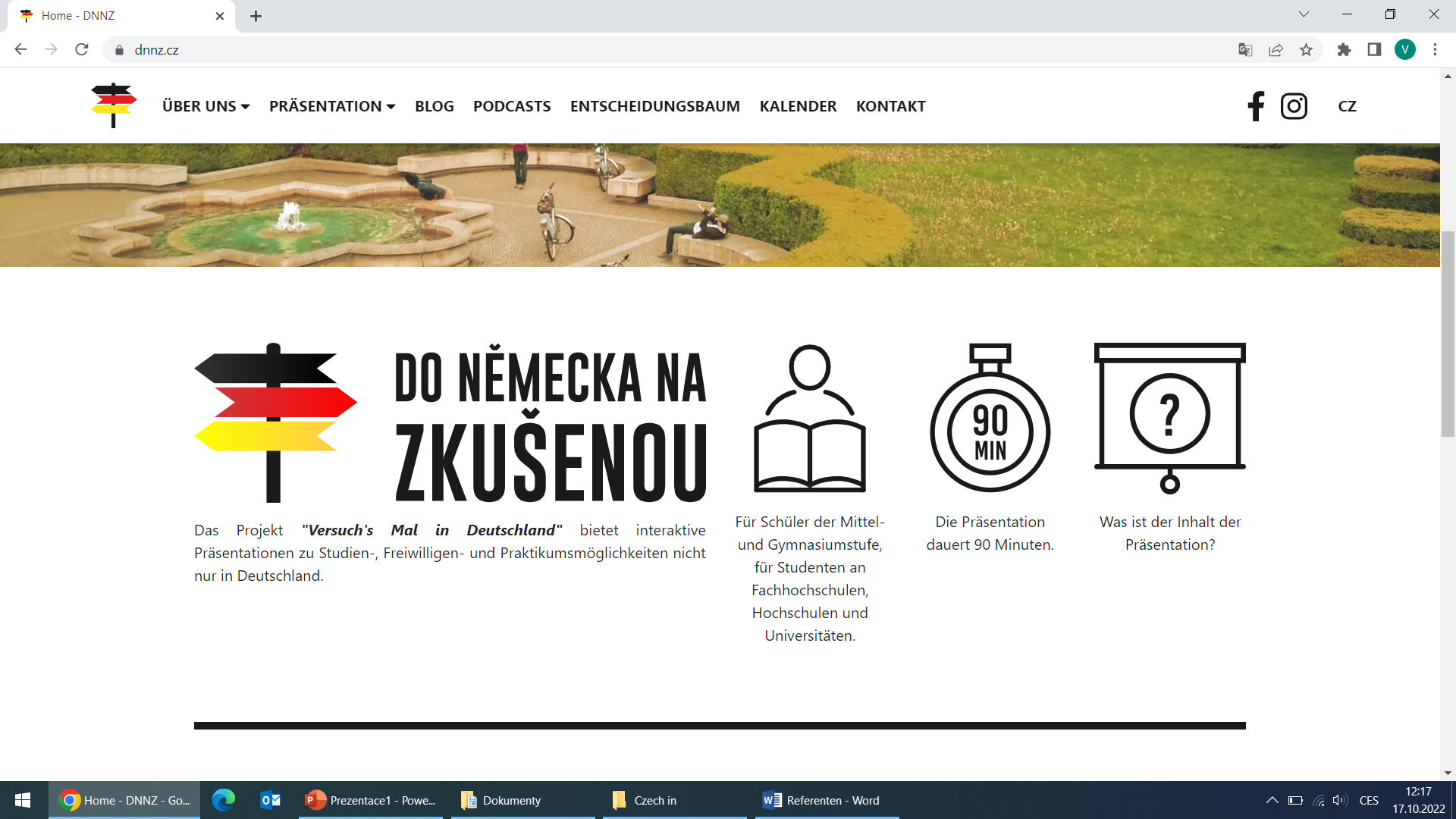 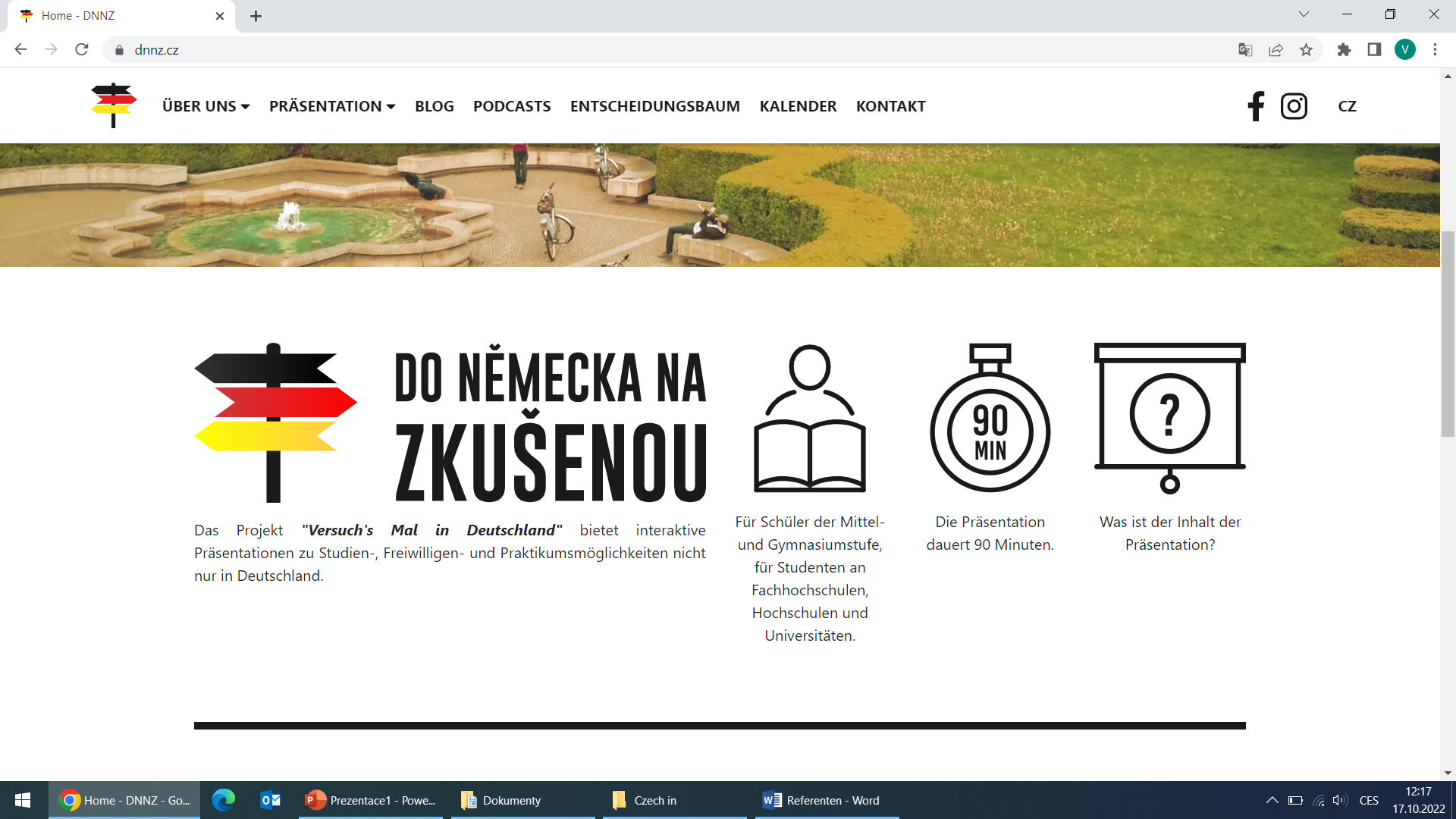 1-2 
Unterrichtsstunden

1-2
Referent*innen
Warum Tschechien?
Aufenthaltsmöglichkeiten
Stipendien
Erfahrungen
Tschechisch & Kultur
Fragen
15-26 Jahre

Studierende

Jugendliche
Czech in! Vorträge - Zielgruppen
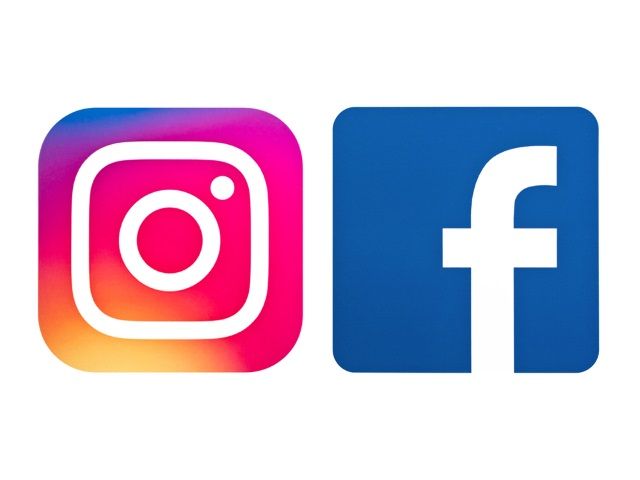 Czech in! Social Media
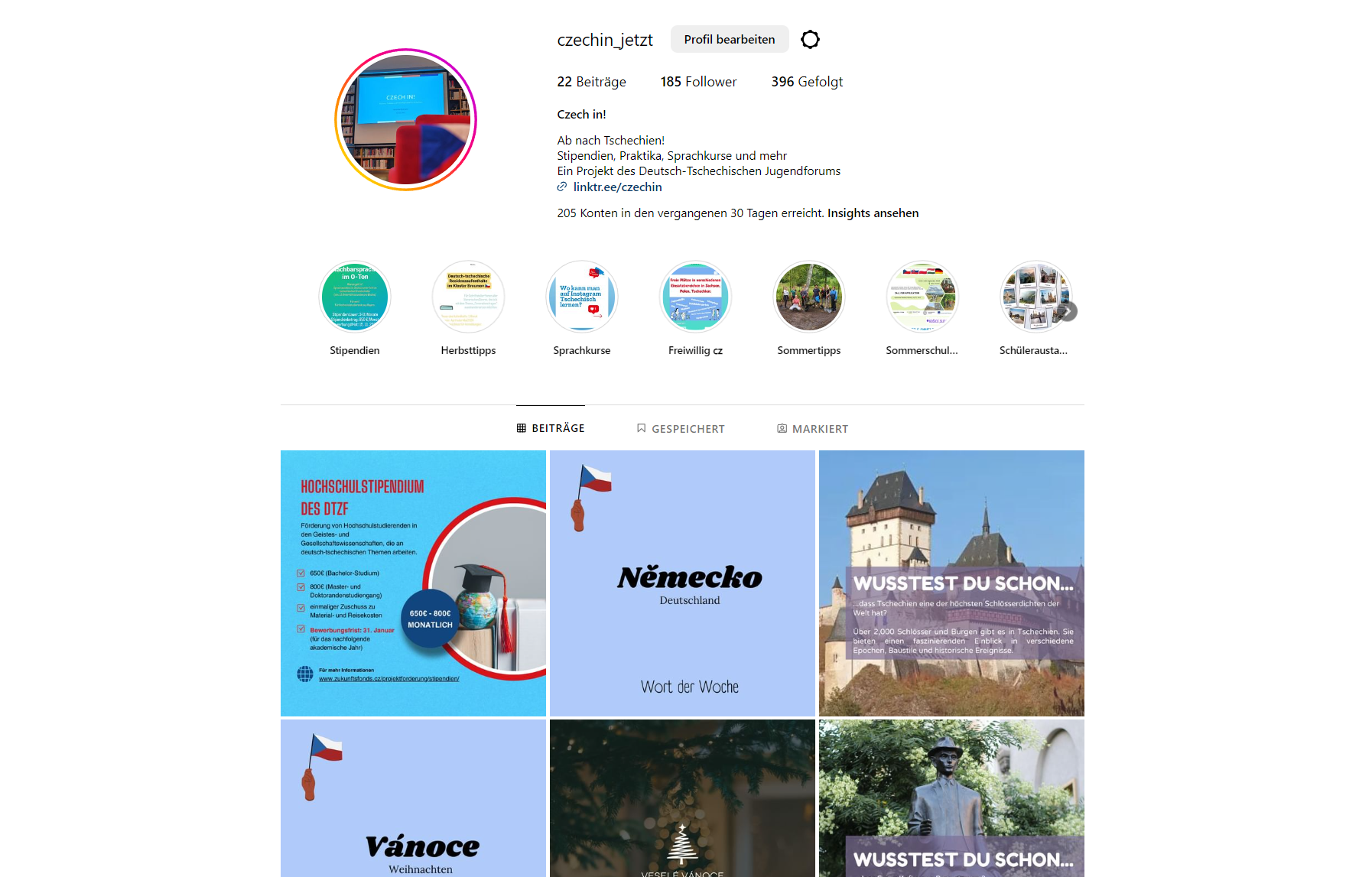 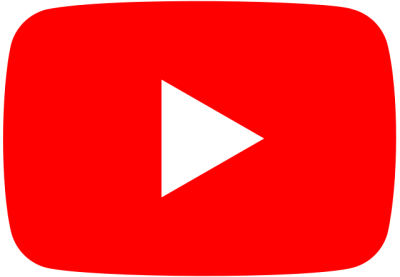 Czech in! Newsletter
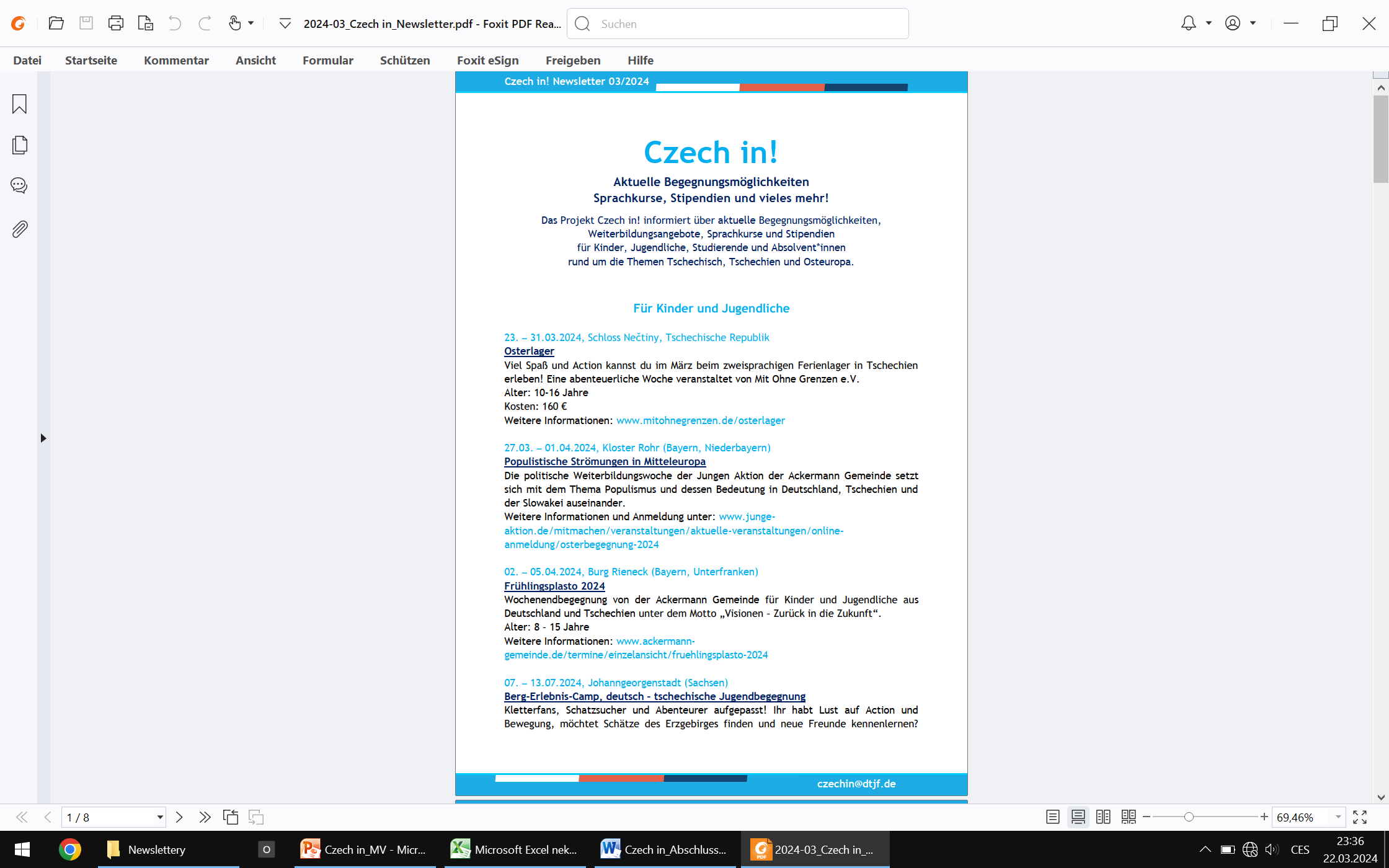 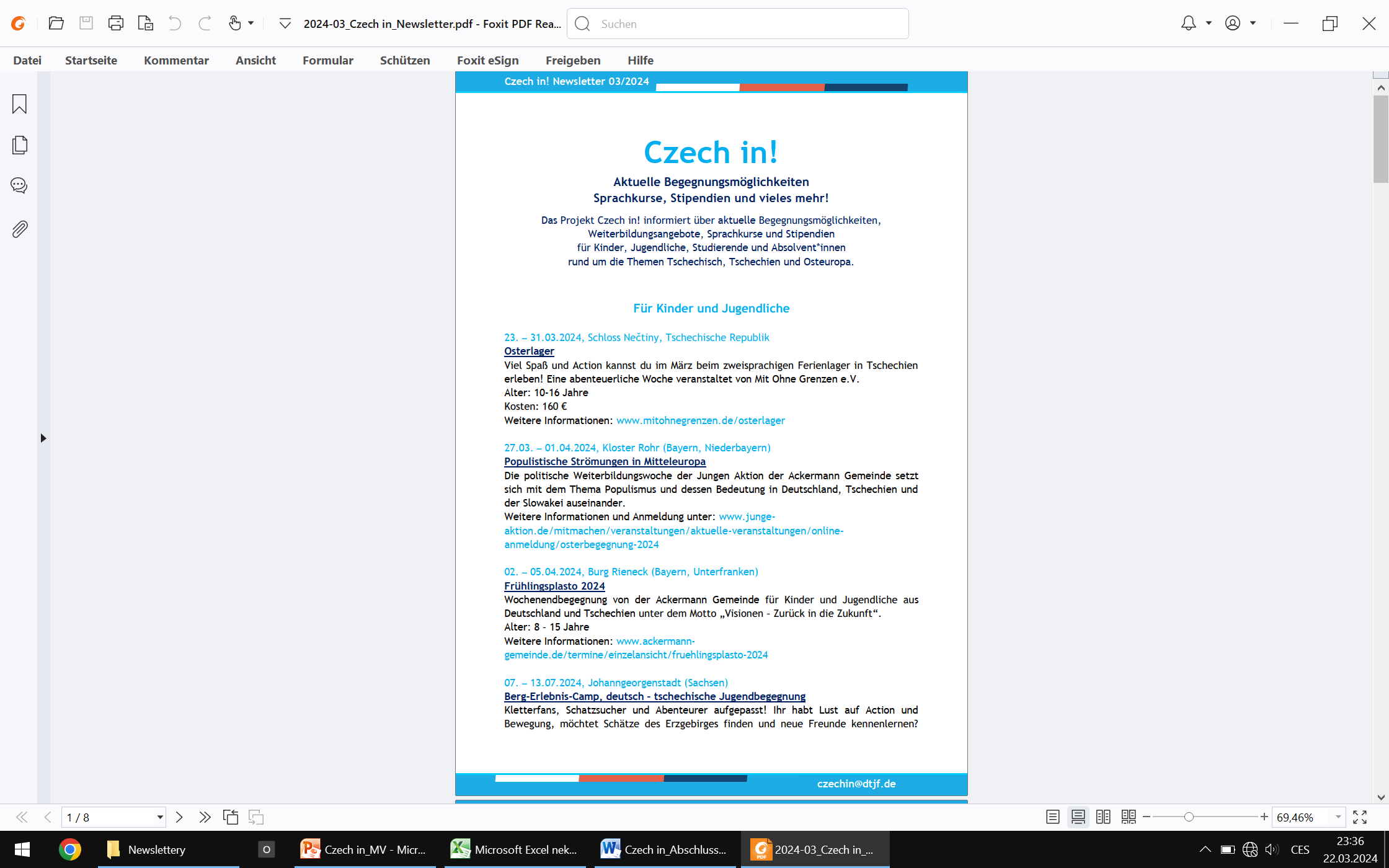 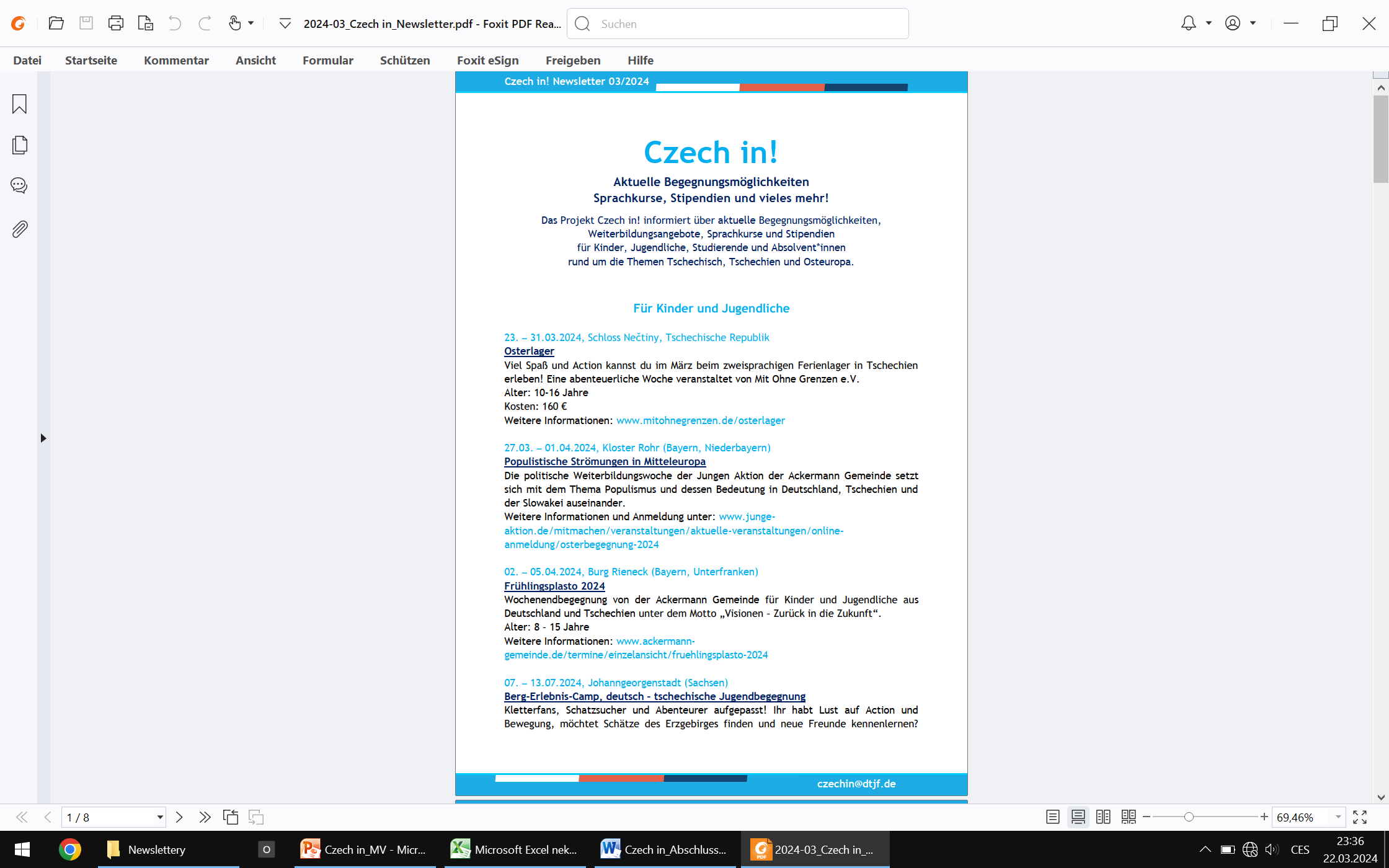 Czech in! Finanzen & Honorare
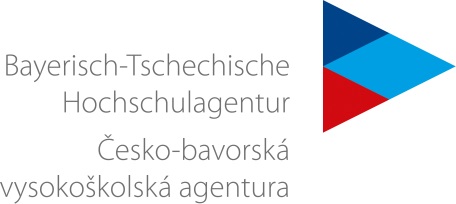 Förderung: 	Bayerisch-Tschechische Hochschulagentur
		Stiftung Jugendaustausch Bayern
ab 10/24: 	Deutsch-Tschechischer Zukunftsfonds 

Honorare für Referent*innen pro Vortrag
65 € bei mehreren Referent*innen
80 € bei einem*r Referent*in
+ Erstatung der Reisekosten mit öffentlichen Verkehrsmitteln
								=> Honorarvertrag
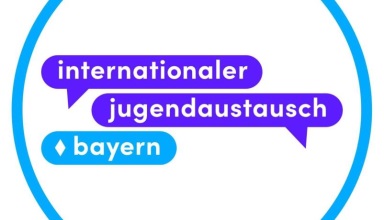 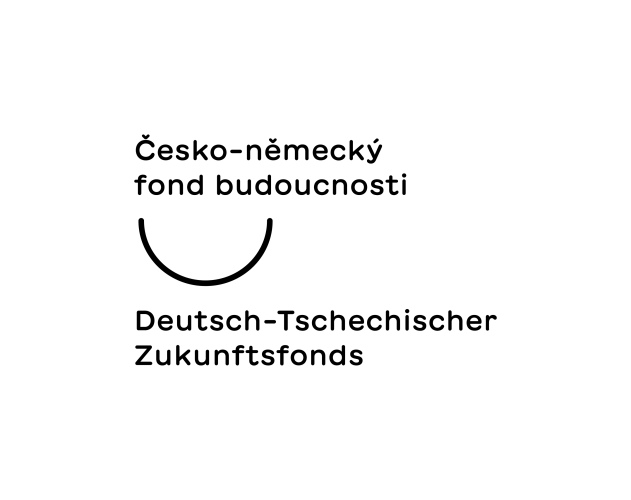 Czech in! Vorträge - Termine
Czech in! Networking
Czech in! Vortrag
16
Czech in! Vortrag
Zielgruppen

Jugendliche  		       Studierende
ohne 					mit 
Tschechisch-Kenntnisse
ohne 		                       mit 
Tschechisch-Kenntnisse
Czech in! Vortrag
2 Ziele


motivieren		informieren
18
Czech in! Vortrag
Informationen


Erfahrungen	         Interaktion
19
Czech in!
Studium, Praktika und Freiwilligenarbeit in Tschechien

Name(n), Datum, Ort
20
21
Übersicht
Internationale Projekte
Freiwilligenarbeit
Sprachkurse und Sommerschulen
Auslandsstudium
Praktika
Tschechisch
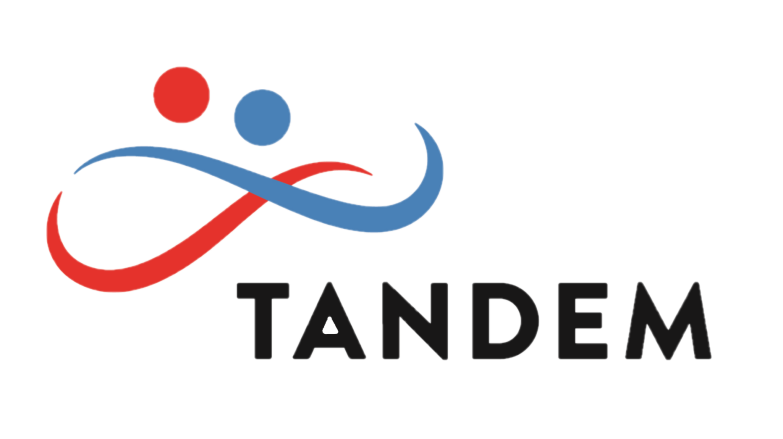 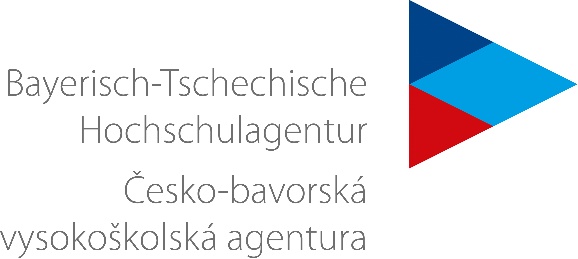 22
Internationale Projekte
23
Deutsch-tschechische Projekte
Begegnungen von Deutschen und Tschechen zu einem bestimmten Thema.

Dauer: 		3 Tage bis 1 Woche
Alter: 			16-26 Jahre
Inhalte: 		Weiterbildung, Sprache, grenzüberschreitender Dialog
Teilnahmegebühr:	0-50 €

Koordinierungszentrum Deutsch-Tschechischer Jugendaustausch – Tandem, www.tandem-org.de
Stiftung Jugendaustausch Bayern, www.jugendaustausch.bayern
Jugendbildungsstätte Waldmünchen, www.jugendbildungsstaette.org
24
Deutsch-tschechisches Jugendforum
Regelmäßige Treffen, Projektarbeit in binationalen Gruppen, Gespräche und Diskussionen zu einem Oberthema. 

Für wen:		15 Deutsche und 15 Tschechen
Dauer: 		1,5 Jahre (4 Plenartreffen und 3 Gruppentreffen je 3 Tage)
Alter: 			16-26 Jahre
Teilnahmegebühr:	0 €
Bewerbung:		Laufend möglich
Deutsch-tschechisches Jugendforum, www.dtjf.de
25
Deutsch-tschechische Projekte
Čojč Theaternetzwerk Böhmen Bayern
Deutsch-tschechische Jugend-Theaterbegegnungen		                    www.cojc.eu

Ahoj.info
Wochenendseminare für die Jugend aus Deutschland und Tschechien      www.ahoj.info

Junge Aktion
Deutsch-tschechisch-slowakische Begegnungen	             	    www.junge-aktion.de
26
Freiwilligenarbeit
27
Freiwilligendienst in Tschechien
Eine Möglichkeit, um anderen zu helfen, selbst etwas zu lernen, die eigenen Kompetenzen zu erweitern und Erfahrungen fürs Leben zu sammeln.

Dauer: 		2 bis 12 Monate
Alter:		18-30 Jahre
Wo: 		Kita, Seniorenheim, Nationalpark, Flüchtlingsprojekt usw.
Förderung:	Reisekosten, Taschengeld, Unterkunft, Verpflegung, Versicherung
Internationale Jugendfreiwilligendienst, www.freiwillig-jetzt.de/angebote/im-ausland 
Kulturweit, www.kulturweit.de/bewerbung
Eurodesk, www.rausvonzuhaus.de
28
Workcamps
Eine Gruppe von Freiwilligen arbeitet zusammen an gemeinnützigen Projekten.

Dauer: 			3 Tage bis 3 Wochen
Alter: 			18+ Jahre
Voraussetzungen: 	Keine Fähigkeiten oder Vorkentnisse notwendig
Kosten:		I.d.R. Registrationsgebühr von ca. 100 € + Reisekosten

INEX-SDA, www.inexsda.cz/en
HeuHoj-Camp, www.facebook.com/HeuHoj
29
Sprachkurse und Sommerschulen
30
Sprachkurse und Sommerschulen
Teilnahme an einem Tschechisch-Sprachkurs oder einer fachlichen Sommer-/Winterschule an einer Hochschule/Uni in Tschechien 

Dauer:		3-4 Wochen
Für wen:	Studierende, Promovierende, Lehrende und Forschende
Kosten: 	ca. 500-2000 €
Stipendium:	Kursgebühr (inkl. Unterkunft, Verpflegung und Kulturprogramm)
Bewerbungsfrist: 	März

             Bayerisch-Tschechische Hochschulagentur, www.btha.cz/de
             Sommerschule für slawische Studien – LŠSS, www.msmt.cz
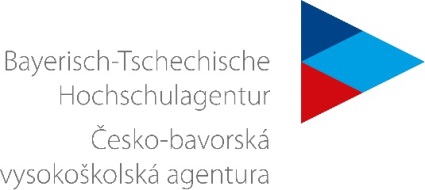 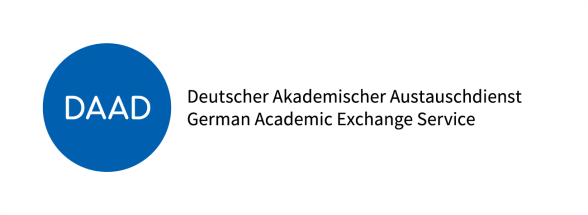 31
Deutsch-tschechischer Tandemsprachkurs
Tschechisch verbessern und dabei in deutsch-tschechischer Gesellschaft das Hüttenleben in den Bergen genießen

Wo und wann:		Erzgebirge, Juli/August
Dauer:			2 Wochen
Für wen:		10 Deutsche + 10 Tschechen (Studierenden)
Kosten: 		ca. 300 € Teilnahmegebühr + Reisekosten
							
						       GFPS e.V., www.gfps.org
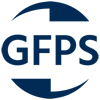 32
Studium
33
Studium
Studierende können sich um Stipendien für Studienaufenthalte an öffentlichen Universitäten und Hochschulen in Tschechien bewerben.

Studiendauer: 1-2 Semester, oder ganzes Studium
In Tschechien werden Kurse auch auf Englisch und Deutsch angeboten.

Stipendien: 
Erasmus+, DAAD, BTHA, Deutsch-Tschechischer Zukunftsfonds, GFPS, Programm “Metropolen in Osteuropa” der Studienstiftung, politische Stiftungen usw.
34
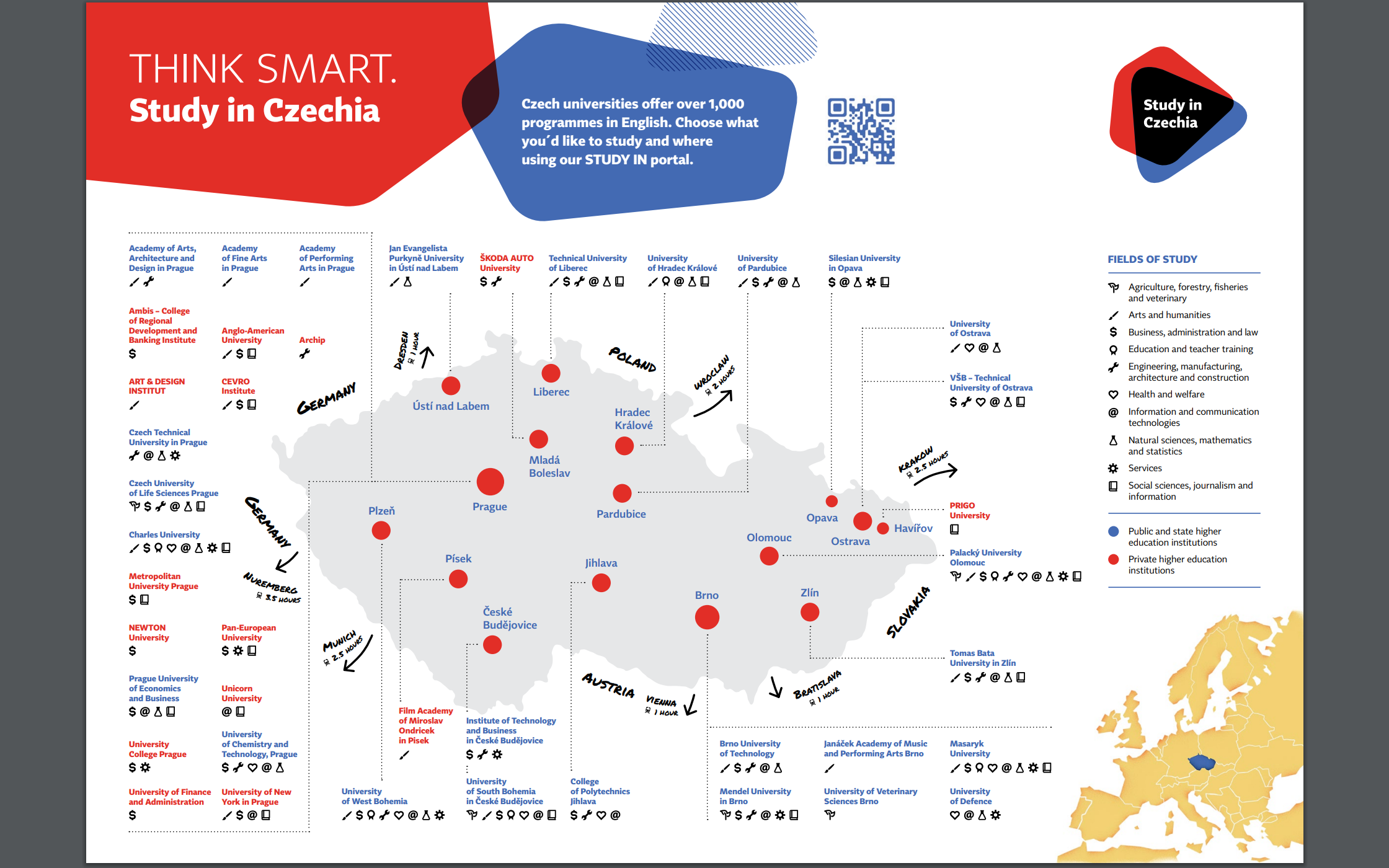 35
Stipendien
36
Praktika
37
Praktika in Tschechien
Mit oder ohne Tschechischkenntnisse kann man in Tschechien erste Erfahrungen in der Arbeitswelt sammeln und Einblick in interne Strukturen und Abläufe bekommen.

Dauer:		1-3 Monate
Wo:		Firmen, Organisationen, Projekte
Honorar: 	Meist unentgeltlich
Kosten:	Unterkunft, Verpflegung, Reisekosten usw.
Stipendien: 	BTHA, Erasmus+, GFPS usw.
38
Praktika in Tschechien
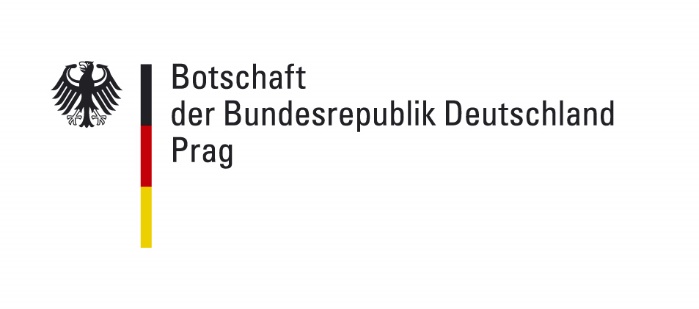 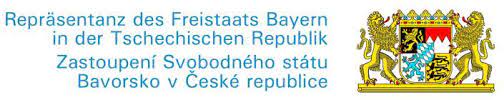 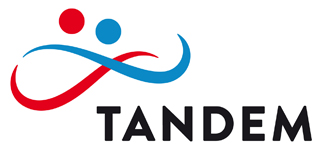 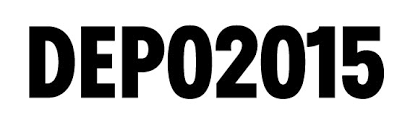 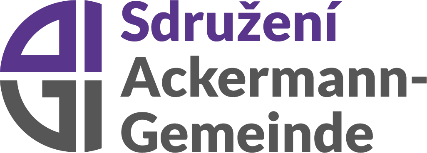 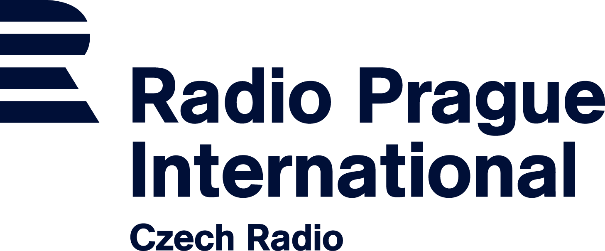 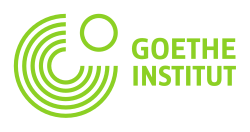 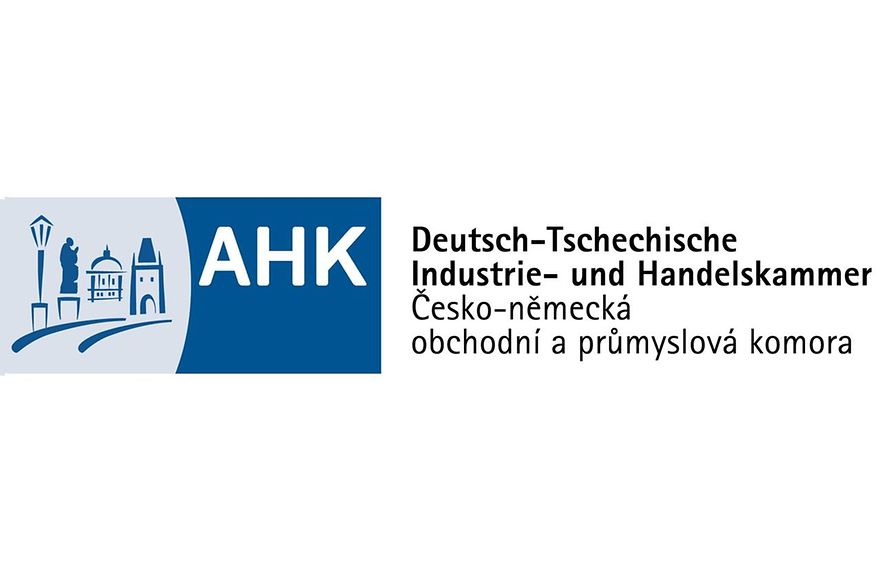 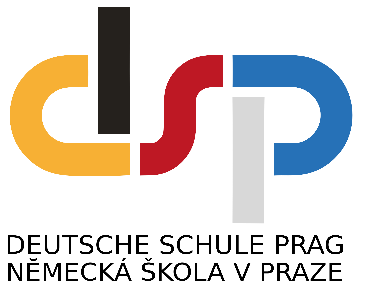 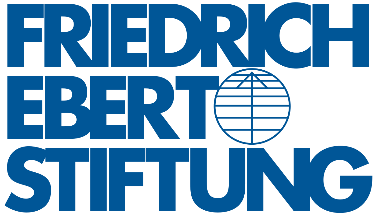 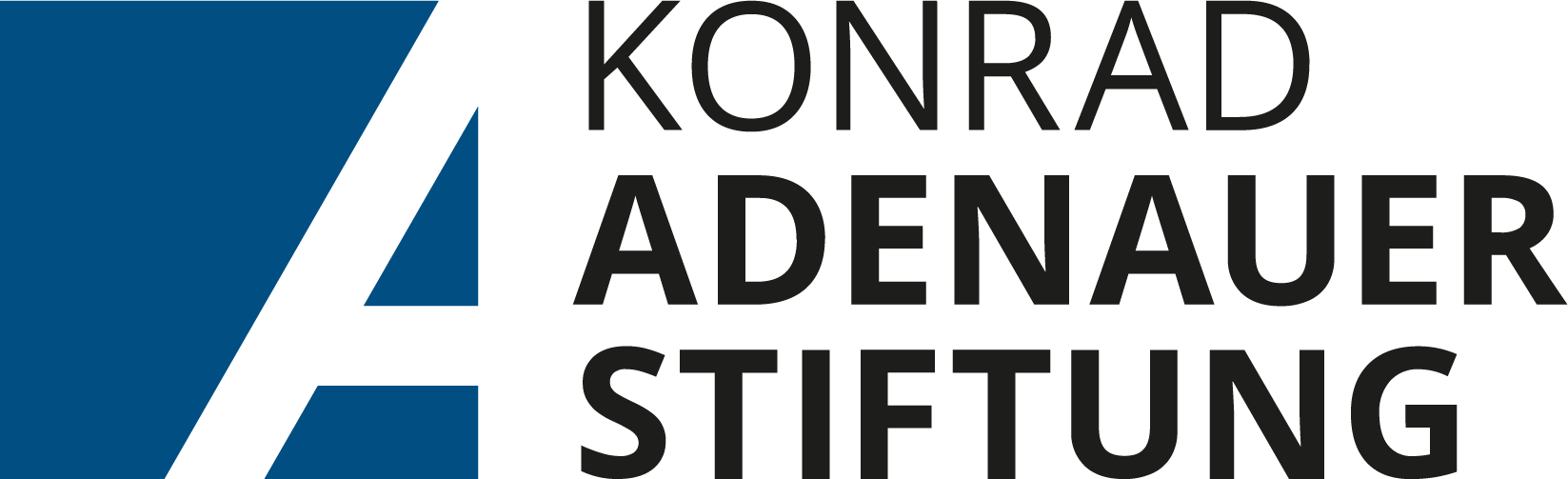 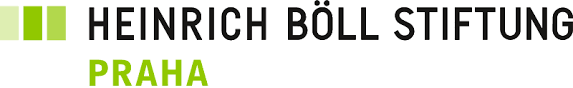 39
Parlamentsstipendium
Das Abgeordnetenhaus des Parlaments der Tschechischen Republik bietet ein Stipendienprogramm für Studierende und Absolventen deutscher Universitäten an.

Für wen:		 Studierende und Absolventen bis 30 Jahre
Wie lange:		2-3 Monate (im Herbst)
Inhalte:		 Arbeit in den Büros der Abgeordneten und Studium
Voraussetzungen:	Bachelorabschluss, Tschechischkenntnisse
Stipendium:		440 €/Monat + kostenlose Unterkunft
Bewerbung: 		Juni 
Abgeordnetenhaus des Parlaments der Tschechischen Republik, www.psp.cz
40
Nachbarsprache im O-Ton
Stipendienprogramm für Sprachassistenz im Nachbarland: Unterstützung bei Deutschunterricht an tschechischen Schulen durch Muttersprachler.

Für wen:		Studierende bis 29 Jahre
Dauer:			3-10 Monate
Arbeitsumfang: 	12 Unterrichtsstunden pro Woche
Stipendium: 		850 €/ Monat
Bewerbung: 		November und Mai

 Deutsch-Tschechischer Zukunftsfonds, www.fb.cz
41
Praktika in Deutschland
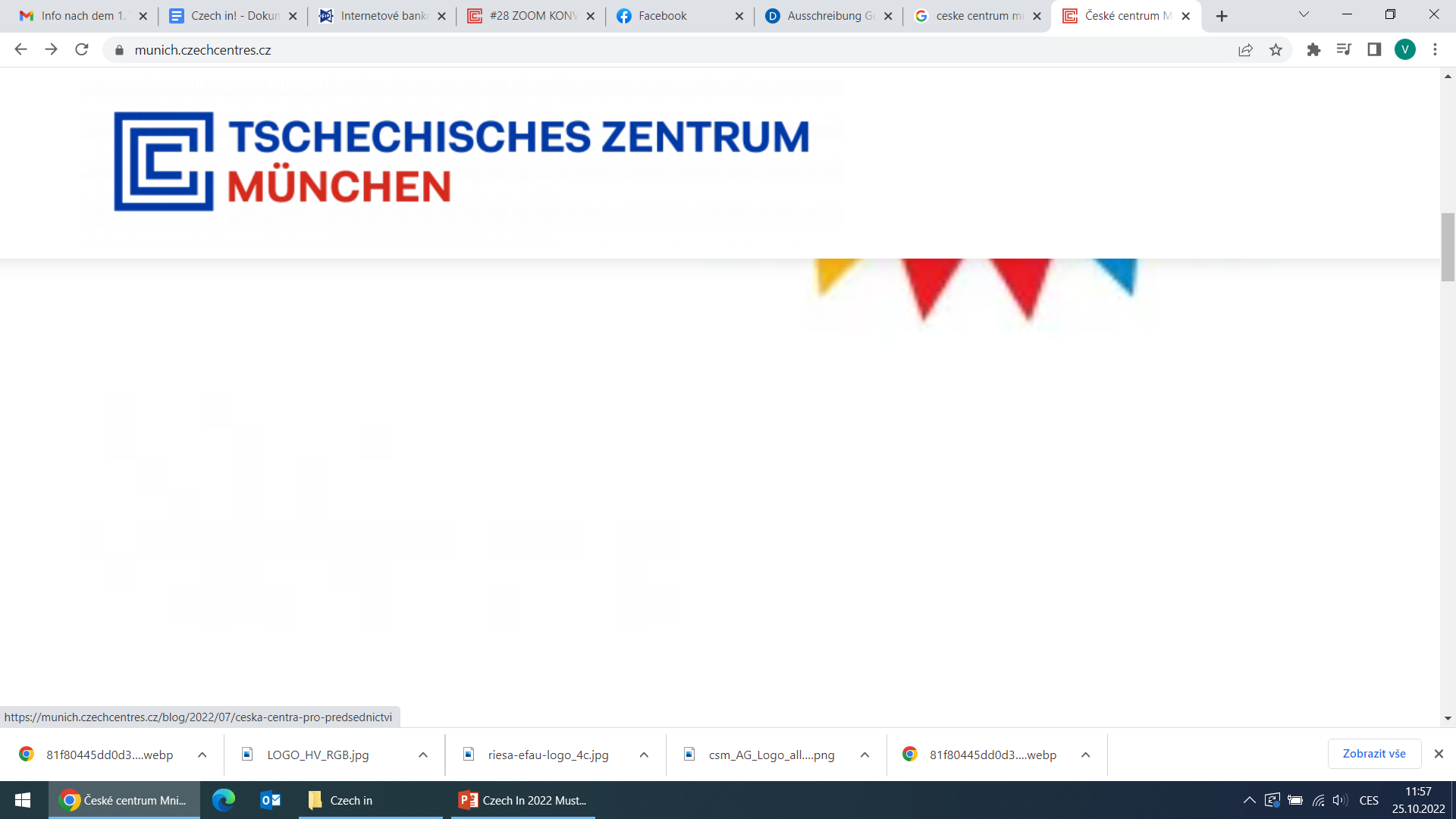 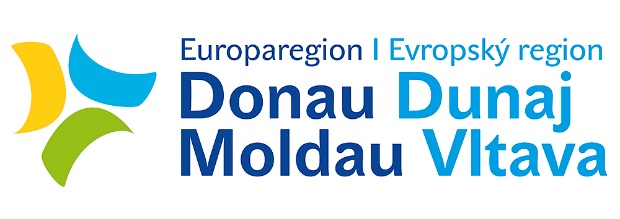 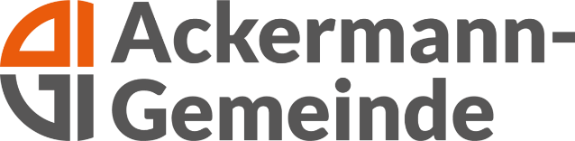 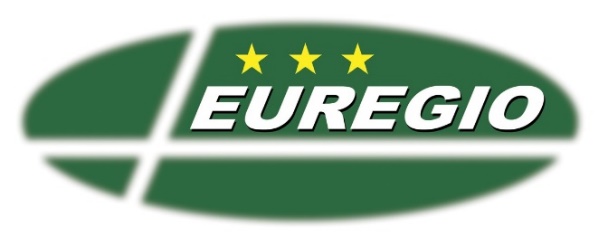 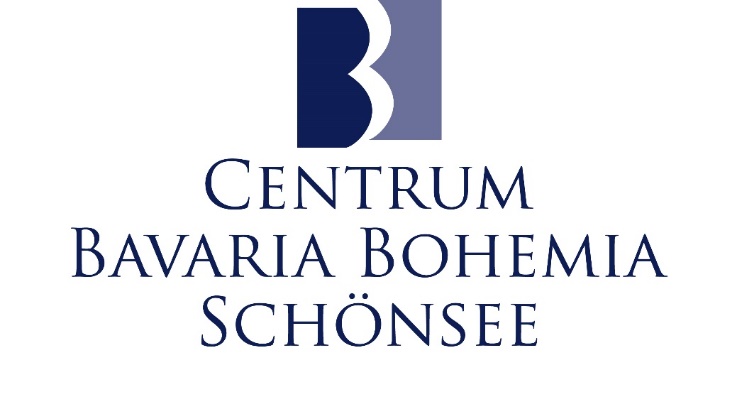 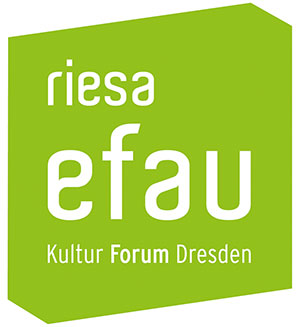 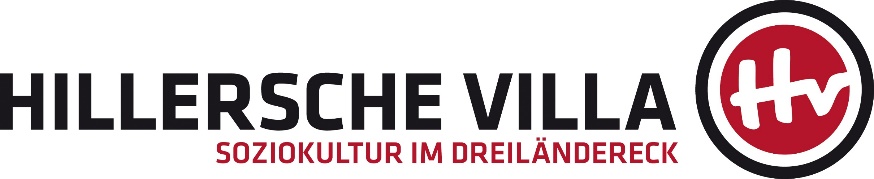 42
Tschechisch
43
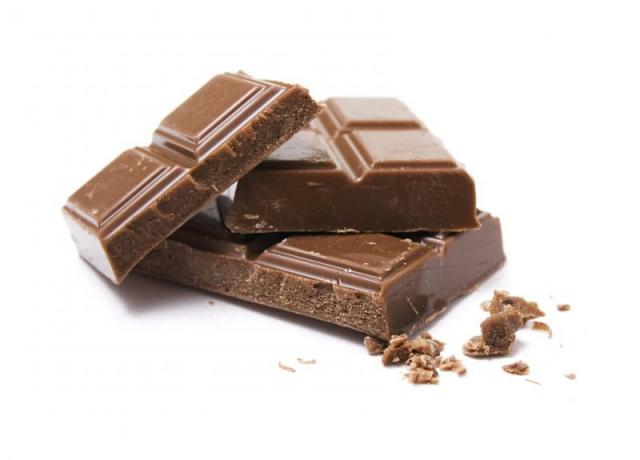 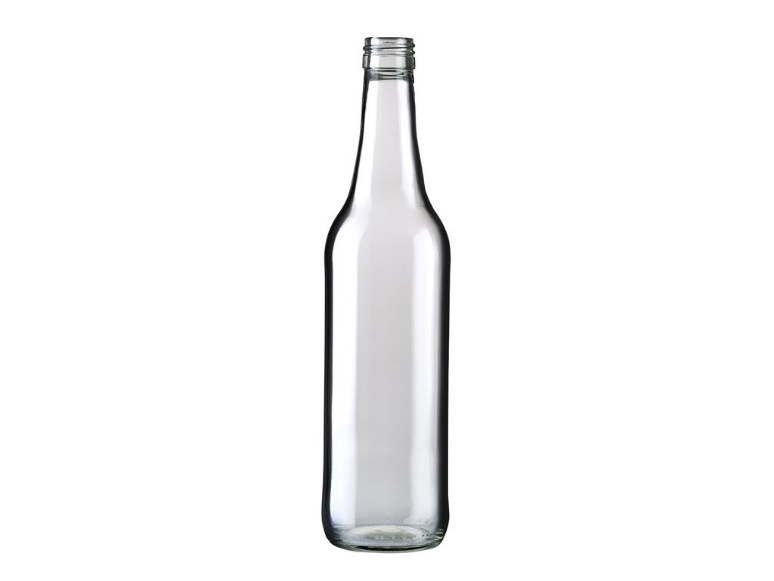 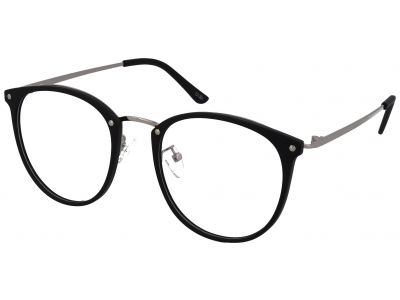 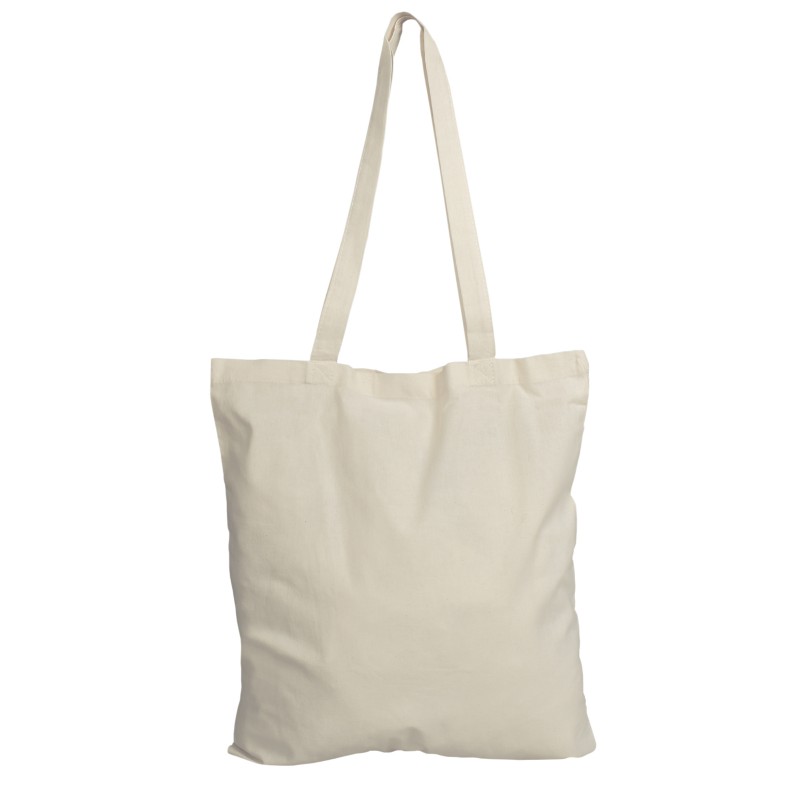 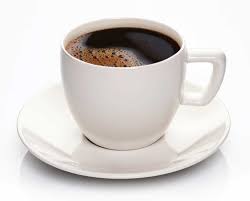 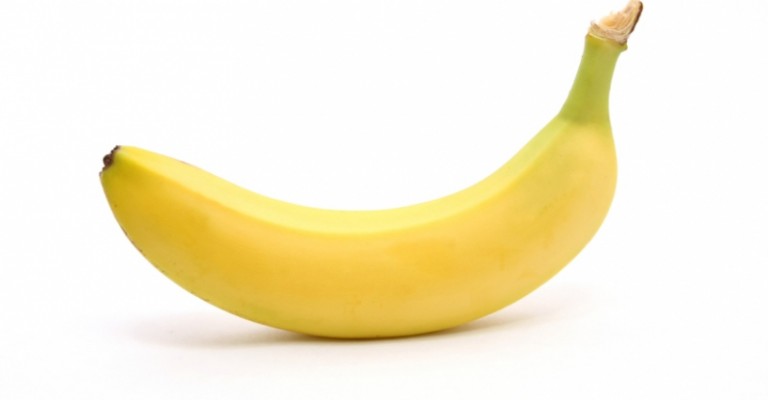 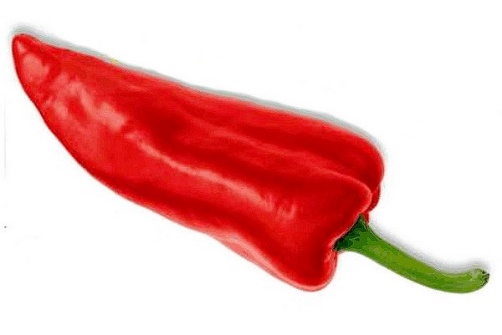 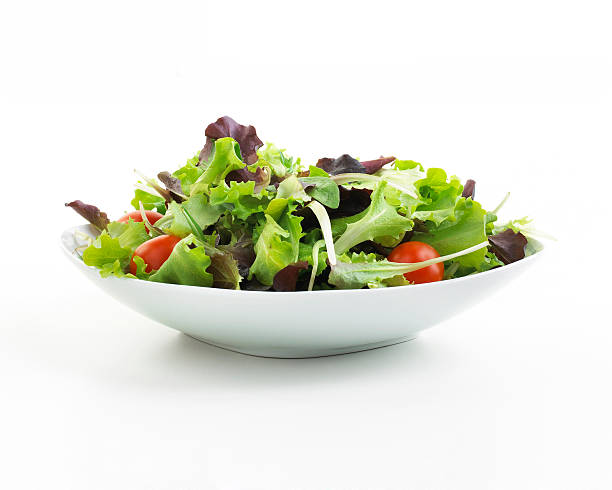 44
Tschechisch
Hallo
Wie geht‘s?
Ja
Nein 
Danke
Bitte
Brot
Bier
Prost
Mahlzeit
Auf Wiedersehen
ahoj		[a-hoj]
Jak se máš? 	[yak ße mash]
ano		[anno]
ne		[nä]
děkuji		[djeckui]
prosím		[prossihm]
chleba		[chleba]
pivo		[piwwo]
na zdraví	[nasdrawwih]
dobrou chuť	[dobbrohu chutj]
na shledanou	[nass-chleddannou]
45
Tipps
Tschechisch lernen
Tschechisch in 100 Sekunden 	 www.100sekunden.eu
Tschechisch lernen online	www.tschechisch-lernen.at
Zoom „Konverzační klub“ der Tschechischen Zentren

Info über Tschechien
Radio Prag International	www.deutsch.radio.cz
Expats.cz			www.expats.cz
Honest Guide			www.youtube.com/c/HONESTGUIDE

Unterkunft finden? 		Facebook-Gruppen oder AirBnb
46
Feedback
47
Děkuji!

czechin@dtjf.de
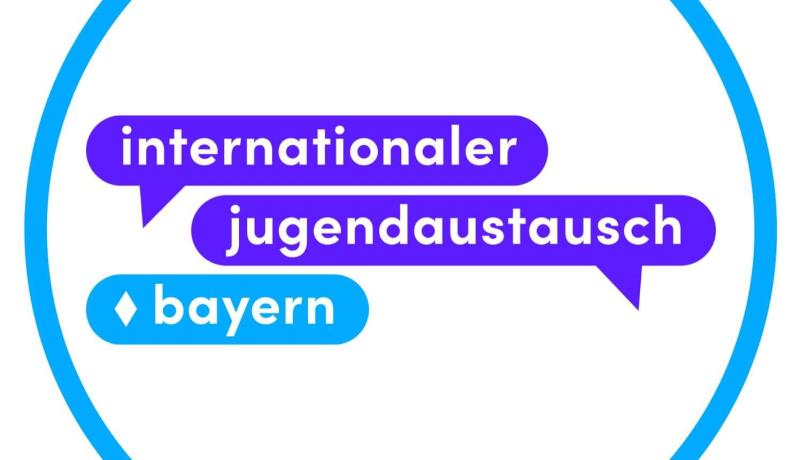 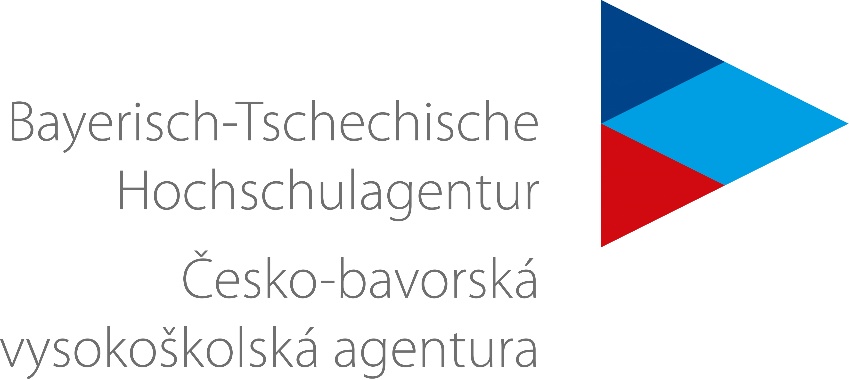 48
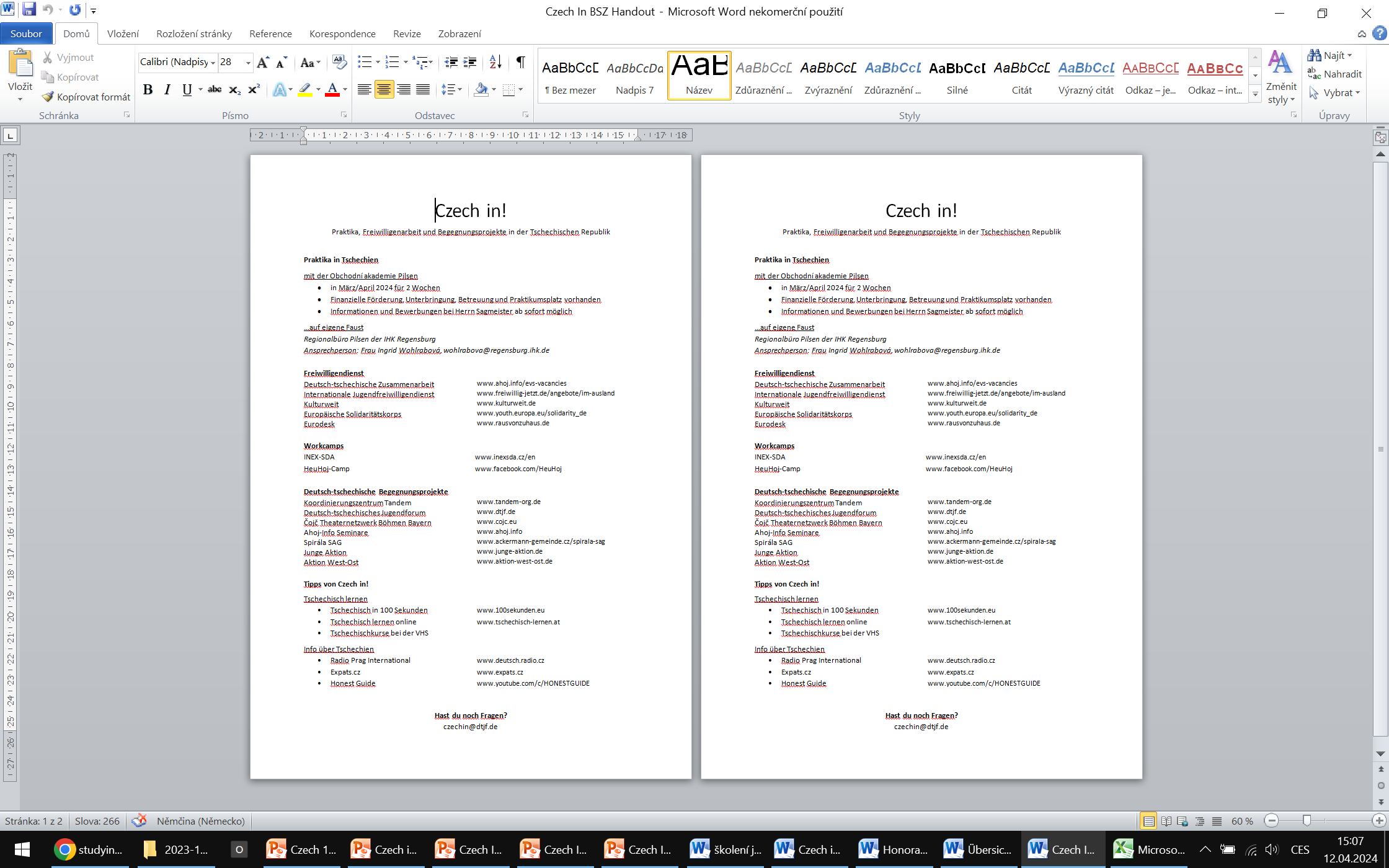 Handout
Czech in! Vortrag
Informationen


Erfahrungen	         Interaktion
50
Wie kann ich mitmachen?
Referent*in

Social Media

Newsletter

Koordination
Wie kann ich mitmachen?
Referent*in
Kommunikation mit Bildungseinrichtungen, Vorträge vorbereiten und halten

Social Media
Eigene Beitragsreihe (Kultur, Reisen, Sprache), Stories, Takeover usw.

Newsletter
Recherche, Textformulierungen, Kommunikation mit Veranstaltern
Weitere Schulungstermine
Dienstag, 16.04. ab 18:00 UhrOnline-Schulung „Vorstellung von Czech in! & Kennenlernen 2“
Sonntag, 21.04. ab 9:30 UhrOnline-Schulung „Vorträge für Studierende“
Donnerstag, 25.04. ab 18:00 Uhr18:00-19:15 Czech in! Online-Vortragab 19:30 Online-Schulung „Vorträge für Jugendliche“
Samstag, 18.05. ca. 11:00 bis 17:30 UhrPräsenzschulung in Regensburg